12 STREET NAME, LISBOA
000 111 333
NAME@MAIL.COM
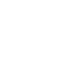 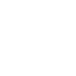 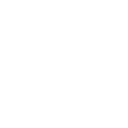 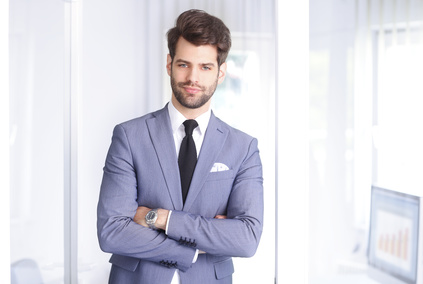 Pierre LEVASIERRE
Criativo
Comunicação
Sério
Organizado
Titulo do trabalho